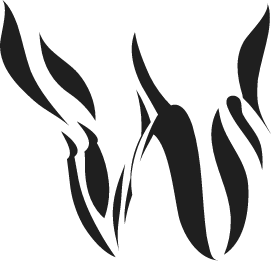 SCE PSPS threshold analysis
DRAFT version
Updated: September 2nd, 2021
www.technosylva.com
www.wildfireanalyst.com
CONFIDENTIAL AND PROPRIETARY INFORMATION INCLUDED

The information provided in this file contains confidential and proprietary information regarding Technosylva’s Wildfire Analyst™ Enterprise modeling methods and algorithms. This information may not be shared in any form outside of the organization without the express written consent of Technosylva. 

By accepting and opening this file understands and agrees to non-disclosure of this confidential information.
www.technosylva.com
Copyright © 2021. Technosylva Inc., La Jolla, CA.
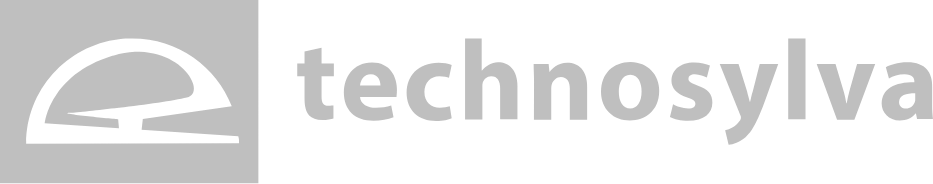 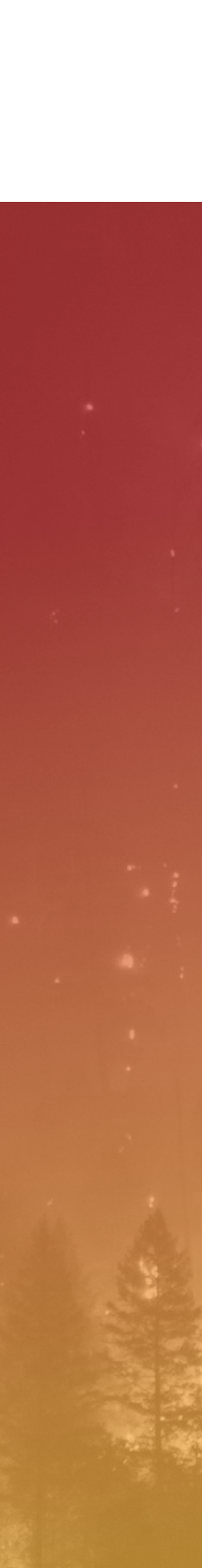 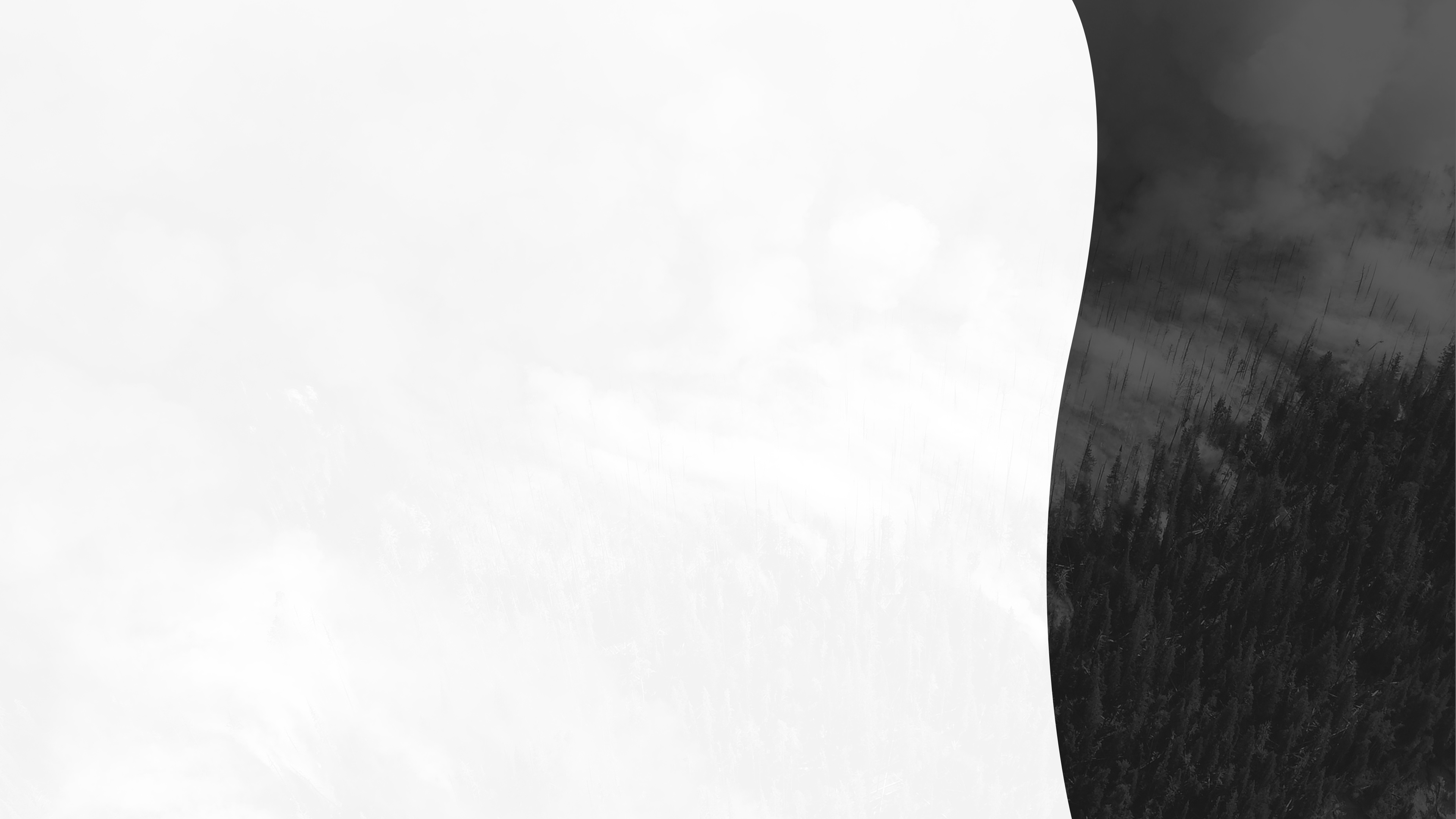 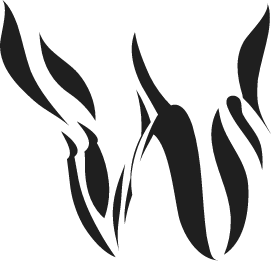 Table of Contents
STEP 1
PSPS Days – All Circuits in PSPS Days 
All circuits
De-energized circuits in PSPS events

STEP2
Non-PSPS Days – circuits, thresholds. Fire season
Table of Contents
www.technosylva.com
Copyright © 2021. Technosylva Inc., La Jolla, CA.
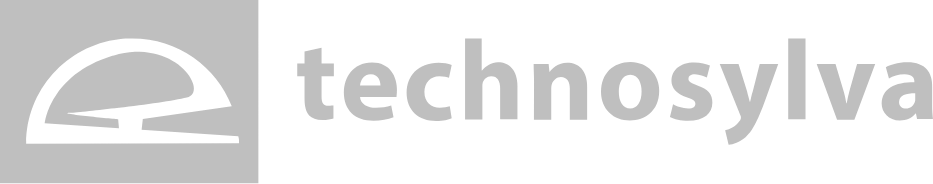 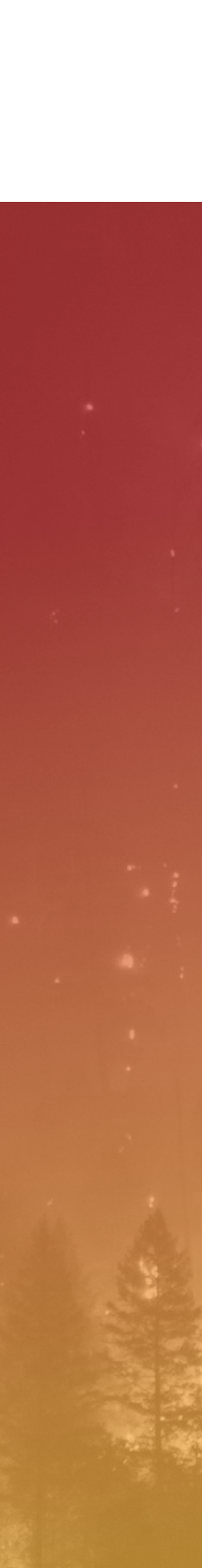 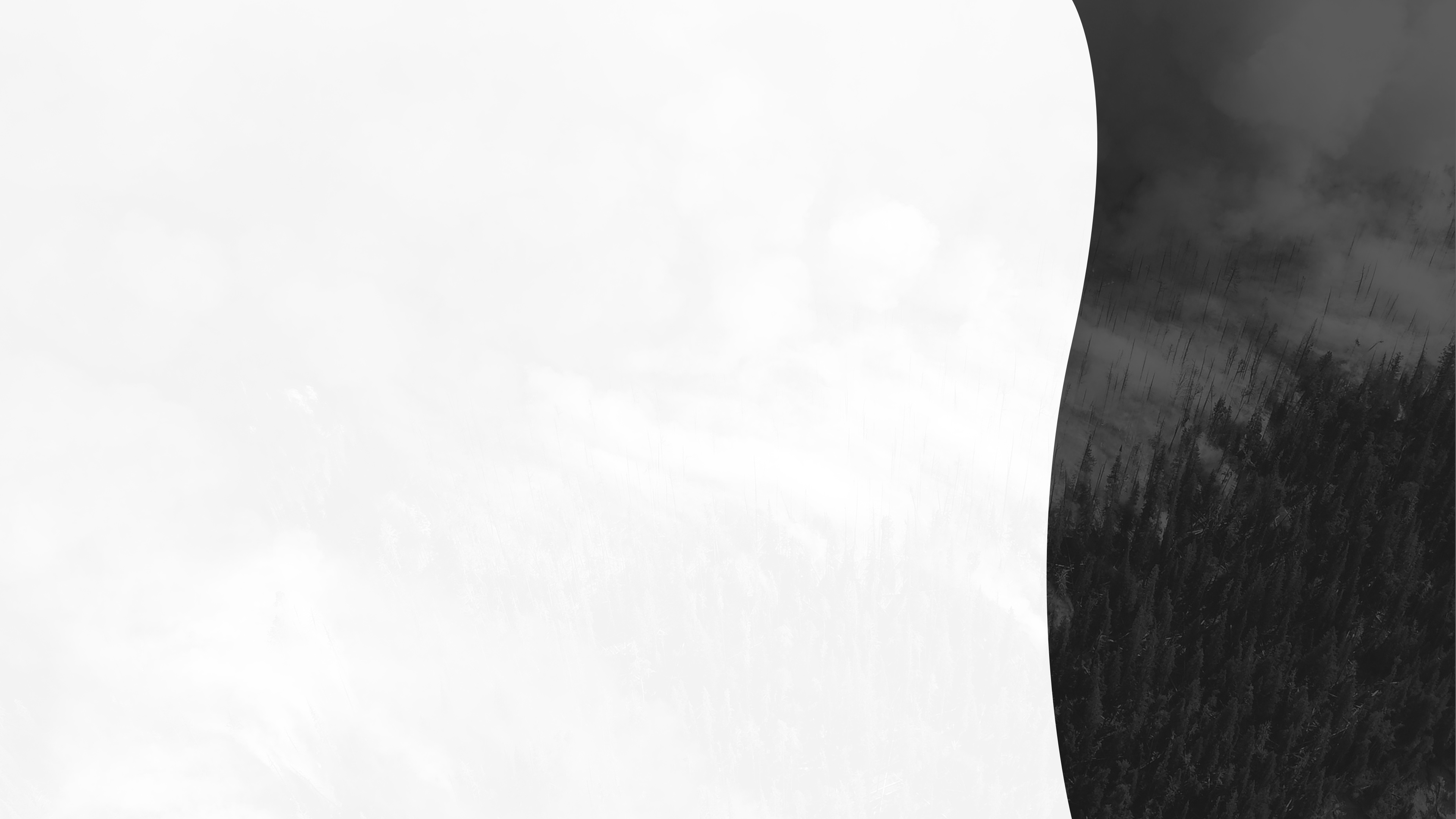 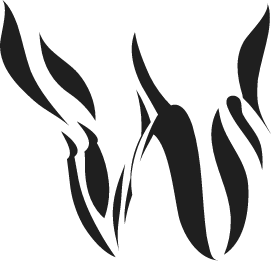 PSPS Days – All Circuits in PSPS Days
We extracted all circuit records for PSPS days (n = 220,688)
Remove de-energized records (those records in PSPS days from de-energized circuits)
Each circuit has fire risk metrics every 3 hours
 We filtered data using the thresholds previously calculated
(Buildings OR Fatalities) and FBI (for each percentile threshold)

Circuits that met the threshold criteria
PSPS days
www.technosylva.com
Copyright © 2021. Technosylva Inc., La Jolla, CA.
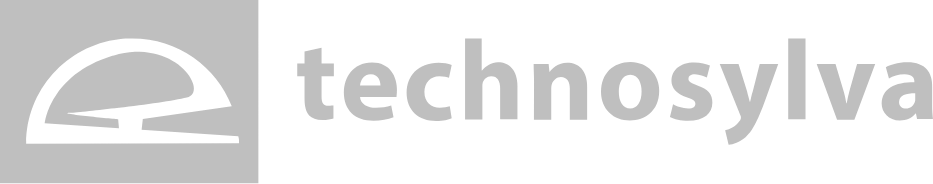 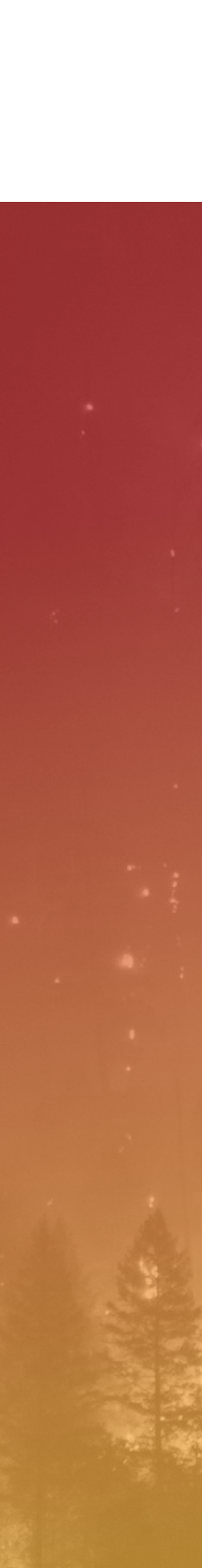 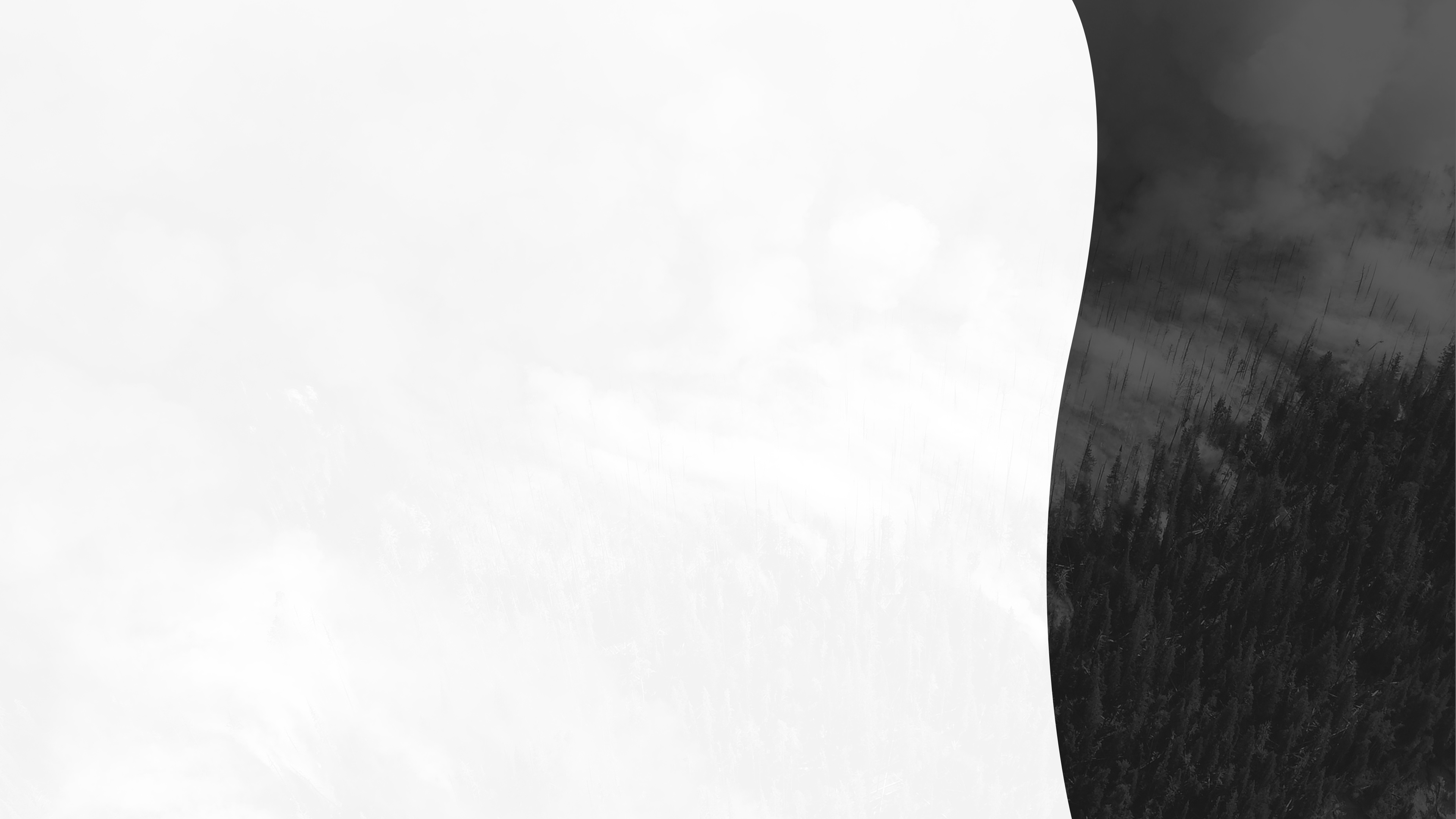 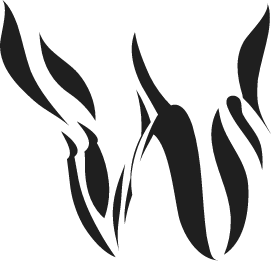 PSPS Days – All Circuits in PSPS Days
Table using FBI => 3
PSPS days
Table using FBI => 4
www.technosylva.com
Copyright © 2021. Technosylva Inc., La Jolla, CA.
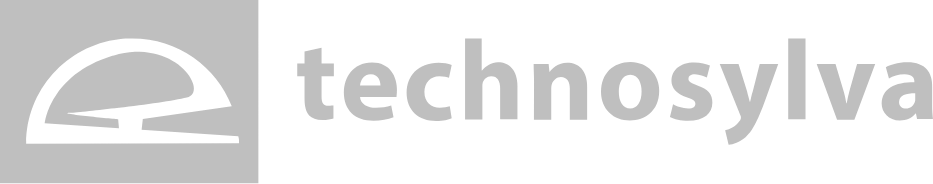 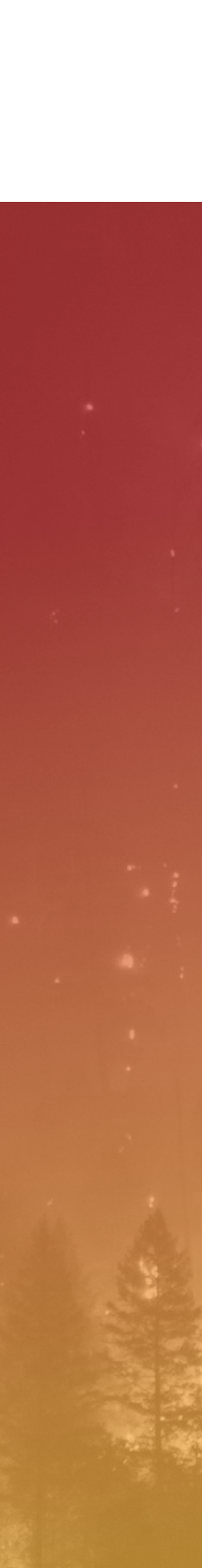 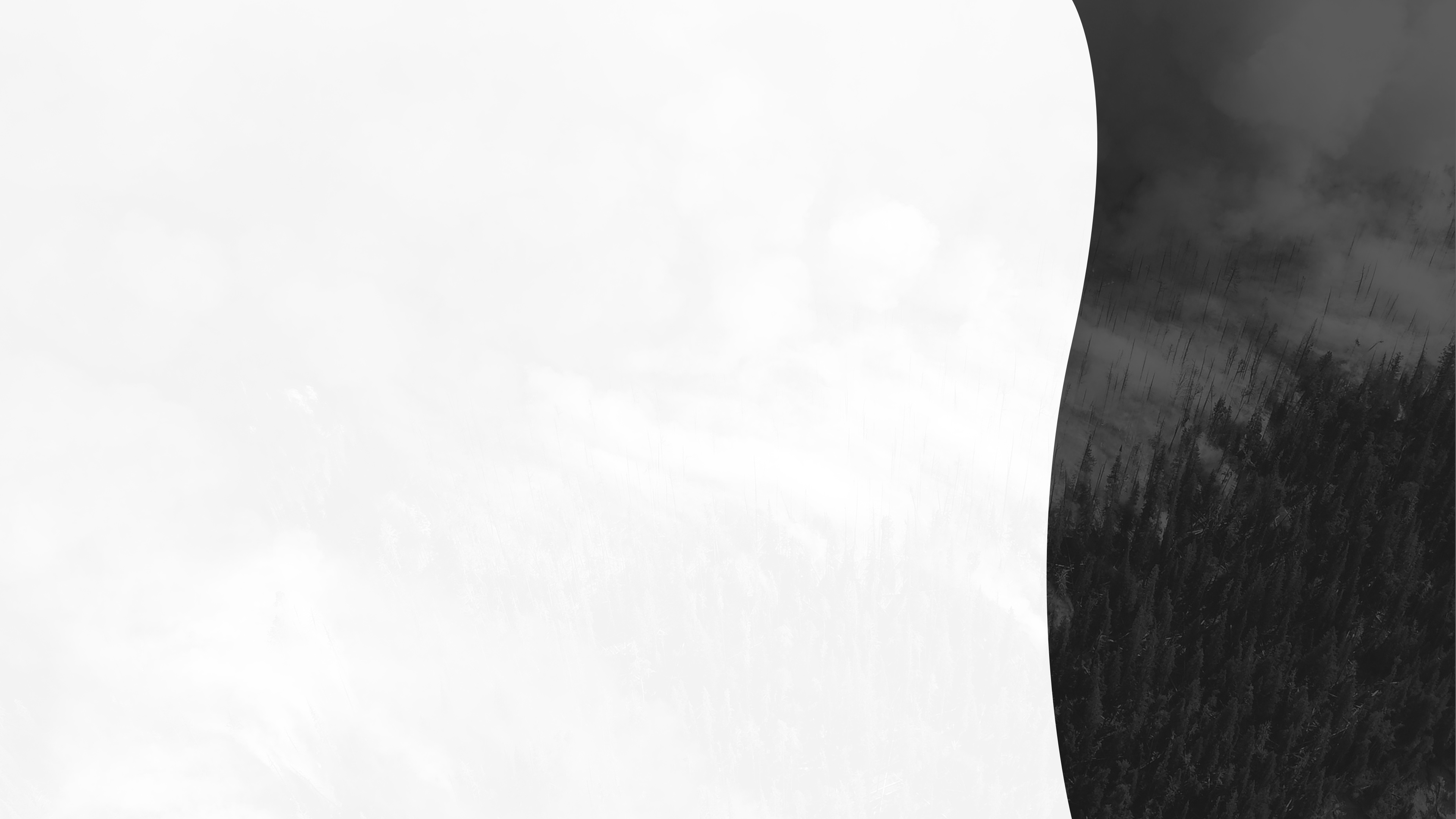 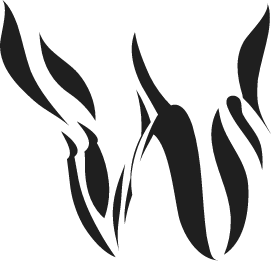 Non-PSPS days – all circuits in PSPS days
We extracted all circuit records for non-PSPS days (n = 134,392)
Each circuit has fire risk metrics every 3 hours
We randomly selected non-PSPS days during the fire season (May-Dec)
 We filtered data using the thresholds previously calculated
(Buildings OR Fatalities) and FBI (for each percentile threshold)

Circuits that met the threshold criteria
Non-PSPS days
www.technosylva.com
Copyright © 2021. Technosylva Inc., La Jolla, CA.
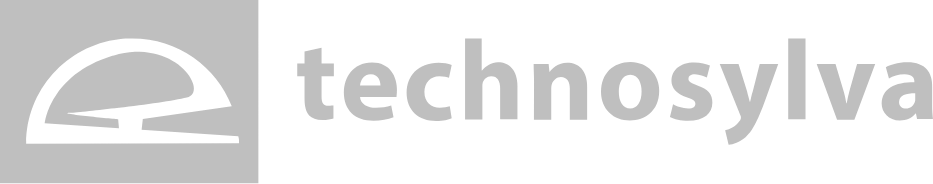 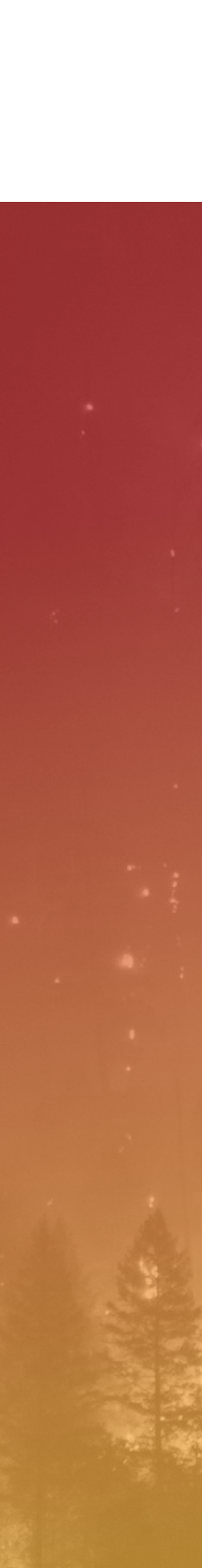 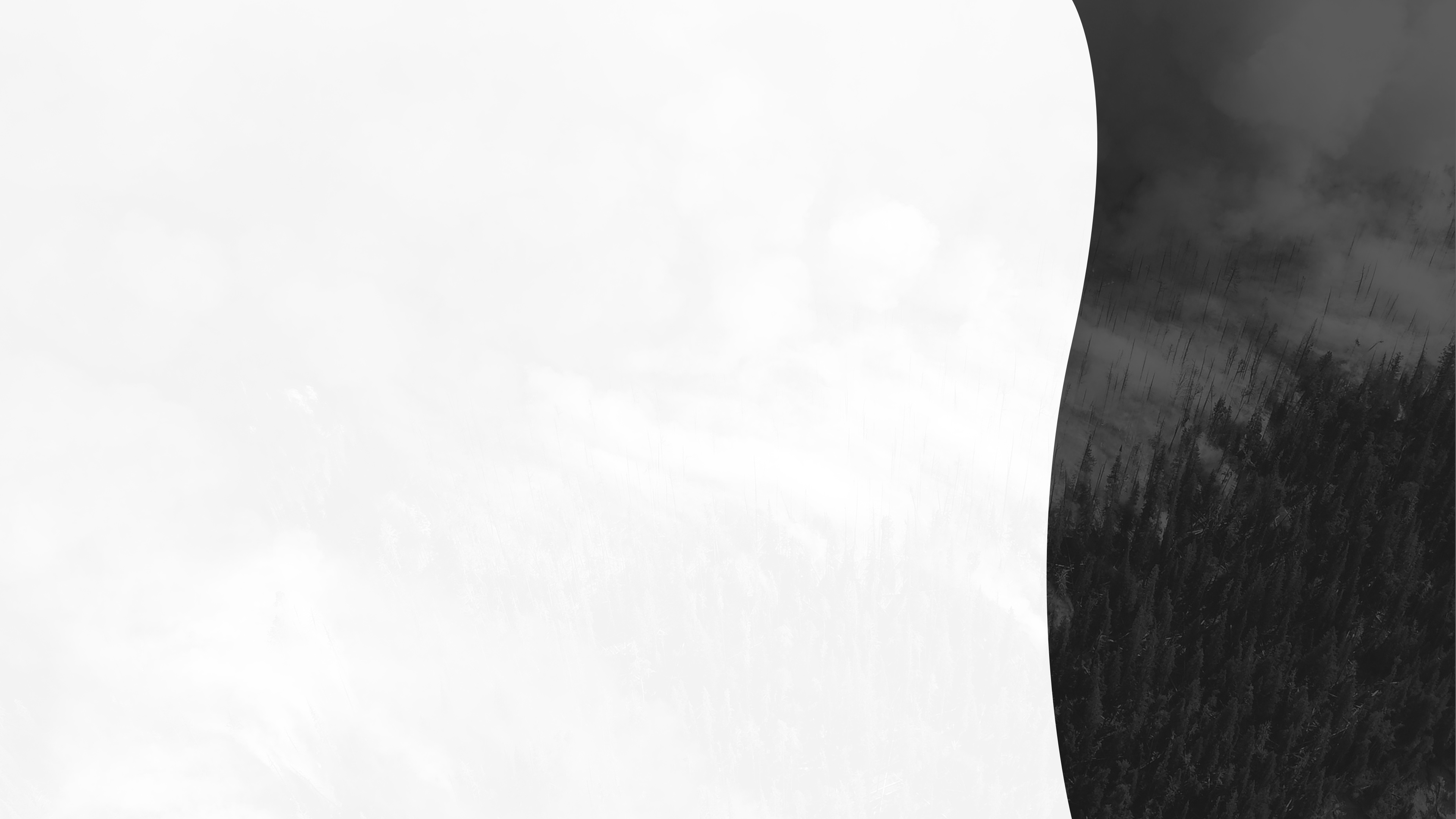 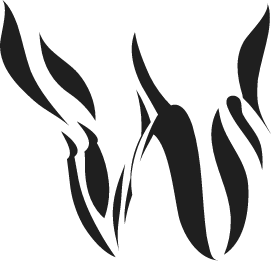 Non-PSPS days vs PSPS days
PSPS days
Non-PSPS days
Non-PSPS days
In p75 and p80 the number of circuits and records that met the threshold criteria were 10 times higher during PSPS days compare to non-PSPS days
www.technosylva.com
Copyright © 2021. Technosylva Inc., La Jolla, CA.
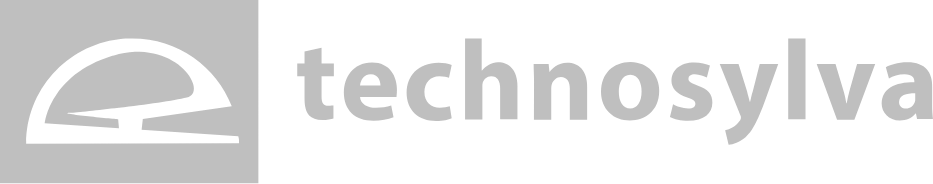 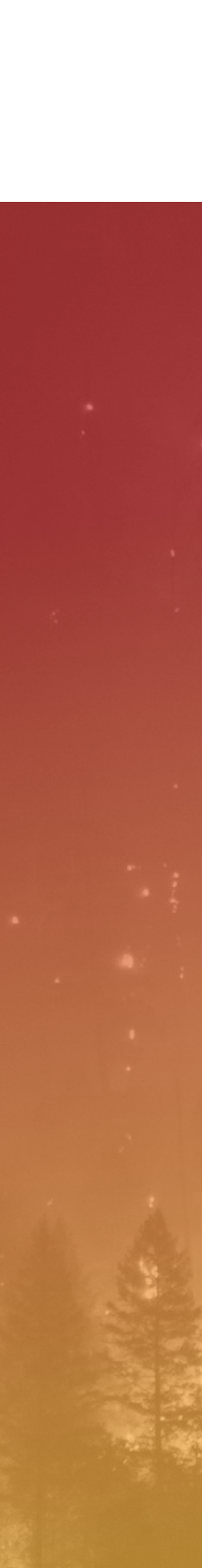 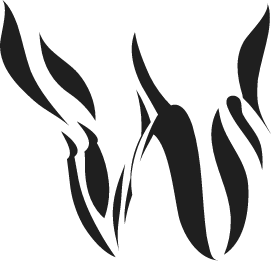 PSPS days - SCENARIOS
Thresholds: the 80th percentile values for consequence ((535 BI or 0.57 PF) and FBI =>4) and ERMcriteria (FPI >12; WS>31mi/h; WG>46mi/h)
Only circuits for PSPS event days that were not de-energized are included. 

Number of circuits during PSPS days that met the different criteria.
PSPS days  - SCENARIOS
www.technosylva.com
Copyright © 2021. Technosylva Inc., La Jolla, CA.
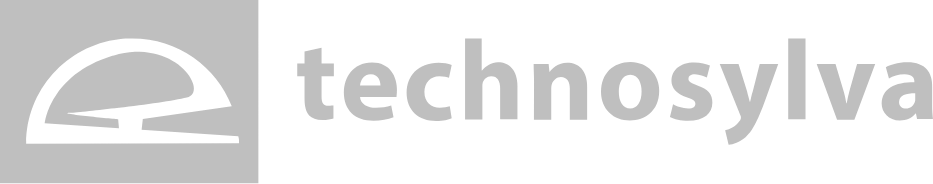